История развития экологии как науки
Автор: учитель биологии Синдеева Елена Анатольевна
МКОУ «Архангельская средняя общеобразовательная школа имени А.А. Кудрявцева» 
Каменский район Тульская область
1 этап. Зарождение и становление экологии как науки
До 60-х г.г. XIX века
На этом этапе накапливались данные о взаимосвязи организмов со средой их обитания, делались первые научные обобщения.
С первых шагов своего развития человек неразрывно связан с природой.
Представления древнего человека                                 об окружающей среде не носили научного характера и не были осознанными, но  с течением времени они послужили источником накопления экологических знаний.
Уже в самых древних из известных нам письменных источниках не только упоминаются различные названия животных и растений, но сообщаются некоторые сведения об их образе жизни.
Аристотель (384-322 до н.э.)
В «Истории животных» различал водных и сухопутных животных, плавающих, летающих, ползающих. 
Интересовали  такие вопросы, как приуроченность                   организмов                                                к местообитаниям, одиночная или стайная жизнь, различия питании                    и т. д.
Вопросы строения и жизни организмов рассматривались                    в трудах таких античных мыслителей и философов, как

Теофраст (372–287 гг. до н.э.) «История растений»
Плиний Старший 923-79 н.э.) «Естественная история»
Удивительные открытия, которые принесли с собой путешествия                           в отдаленные страны и великие географические открытия эпохи Возрождения, послужили толчком                 для развития биологии.
Описание животных сопровождалось сведениями об их поведении, повадках, местах обитания.
Роберт Бойль (1627-1691)
Первым осуществил экологический эксперимент
Изучал влияние низкого атмосферного давления на различных животных
Карл Линней (1707-1778 гг.)
«Экономия природы» 
 «Общественное устройство природы»
  Под «Экономией» Линней понимал взаимные отношения всех естественных тел.
Сравнивал природу            с человеческой общиной, живущих  по определенным законам.
Важные наблюдения, оказавшие влияния               на развитие экологии, были выполнены учеными Российской академии наук в ходе экспедиционных исследований, проводимых со второй половины 18 века.:
Степан Петрович Крашенинников (1713-1755) – «Описание земли Камчатки»,
Иван Иванович Лепёхин (1740-1802) – «Дневные записки путешествия доктора и Академии наук адьюнкта Ивана Лепехина по разным провинциям Российского государства»
Петр Симон Паллас (1741-1811) –                    «Описание животных российско-азиатских»
Жан Батист Ламарк (1744-1829)
Автор первого эволюционного учения
Считал, что важнейшей причиной приспособительных изменений организмов, эволюции растений и животных является влияние внешних условий среды.
Карл Францевич Рулье (1814-1858)
Профессор Московского университета 
В своих трудах и публичных лекциях настоятельно подчеркивал необходимость изучения эволюции живых организмов и объяснения жизни, развития и строения животных в зависимости от изменений их среды.
2 этап. Оформление экологии                                   в самостоятельную отрасль знаний
60-е гг. XIX в. – 50-е гг. XX в.
Чарльз Дарвин (1809-1882)
Основатель учения                  об эволюции органического мира. 
Вывод Ч. Дарвина                  о существующей                        в природе постоянной борьбе за существование принадлежит к числу центральных проблем экологии.
Эрнст Геккель (1834-1919)
Предложил термин «экология»
 Дал определение науки «экологии» 
Экология - познание экономики природы, одновременное исследование всех взаимоотношений живого с органическими и неорганическими компонентами среды, включая непременно неантогонические и антогонические взаимоотношения животных и растений контактирующих друг с другом. Одним словом, экология – это наука, изучающая все сложные взаимосвязи и взаимоотношения в природе, рассматриваемые Дарвином как условия борьбы за существование».
В XX в. большой вклад                                      в развитие экологии внесли такие всемирно известные ученые, как
Климент Аркадьевич Тимирязев (1843-1920)

Василий Васильевич Докучаев (1846-1903)

Владимир Николаевич Сукачев (1880-1967)
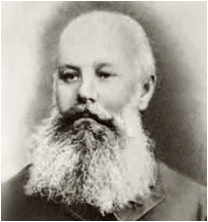 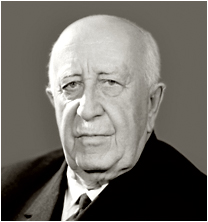 Владимир Иванович Вернадский (1863-1945)
Создавал учение о биосфере. 
Показал, какую огромную роль играют живые организмы в геохимических процессах на нашей планете.
Приходит к выводу, что биосфера тесно связана                   с деятельностью человека;         от этой деятельности зависит сохранность равновесия состава биосферы. 
Вводит новое понятие – ноосфера, что означает «мыслящая оболочка»,                            т .е. сфера разума.
3 этап. Превращение экологии                               в комплексную науку, включающую в себя науки                           об охране природной                и окружающей человека среды
50-е гг. XXв. – до настоящего времени
Прогрессирующее загрязнение окружающей среды и резкое усиление воздействия человека на природу
 Осознание роли экологических знаний
Понимание того, что деятельность человека угрожает самому существованию человечества.
Экология становится теоретической основой для рационального использования природных ресурсов.
Методы исследования в экологии
Натуральные наблюдения
Эксперименты в естественных условиях
Лабораторные опыты
Математический анализ (моделирование)
В период своего возникновения экология была составной частью биологии.
Современная экология тесно переплетается с целым рядом смежных наук (биология, география, геология, физика, химия, генетика, математика, медицина, агрономия, архитектура и т.д.)
Научные отрасли и дисциплины экологии
Популяционная экология
Географическая экология
Химическая экология
Промышленная экология
Экология растений
Экология животных
Экология человека
Вывод:
1. Современная экология – универсальная, бурно развивающая, комплексная наука, имеющая большое практическое значение для всех жителей нашей планеты. 
2. Экология – наука будущего,                              и возможно, само существование человека будет зависеть от прогресса этой науки.